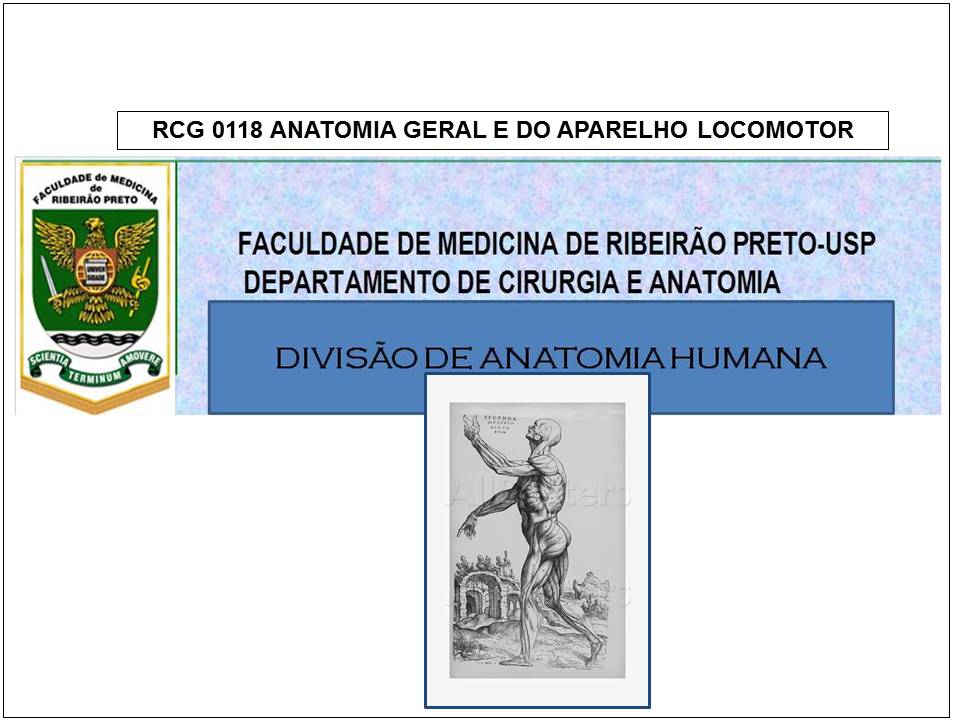 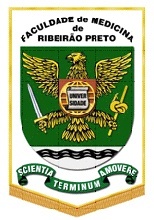 ANATOMIA TOPOGRÁFICA DOS MEMBROS SUPERIORES
AULA 6: Drenagem venosa e linfática dos membros superiores.
Prof. Dr. Luís Fernando Tirapelli
Vascularização do membro superior
1. Drenagem venosa

2. Drenagem linfática
1. Drenagem venosa do Membro Superior
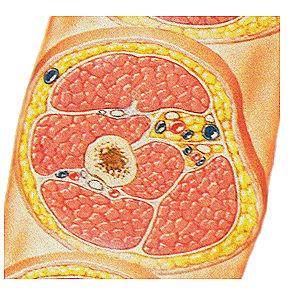 superficial
Dois sistemas
profundo
v. mediana do cotovelo
v. mediana do antebraço
v. cefálica
v. basílica
Drenagem venosa do Membro Superior
Sistema superficial
Posterior
Anterior
Rede venosa dorsal da mão
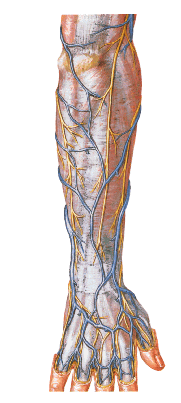 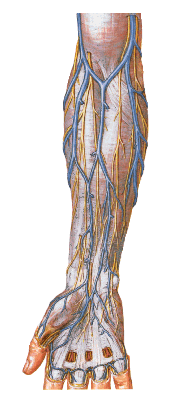 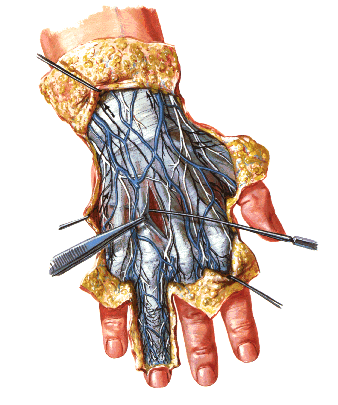 v. mediana do cotovelo
v. cefálica
v. basilica
v. mediana do antebraço
Drenagem venosa do Membro Superior
Sistema superficial
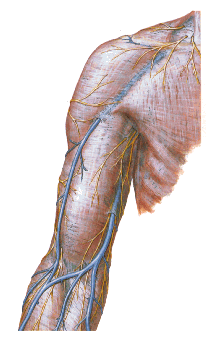 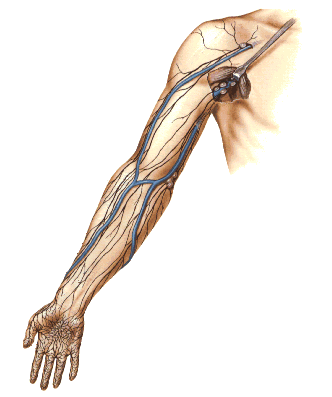 Drenagem venosa do Membro Superior
Sistema superficial
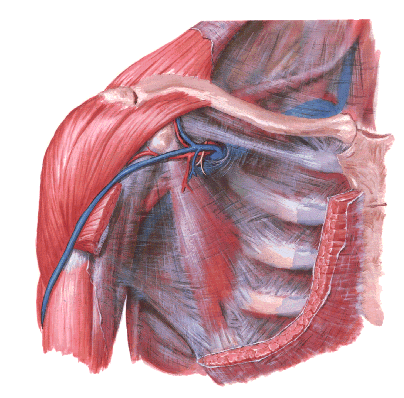 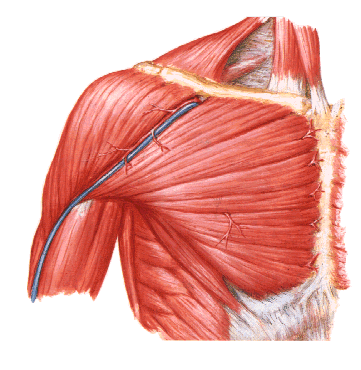 Drenagem venosa do Membro Superior
Sistema Profundo
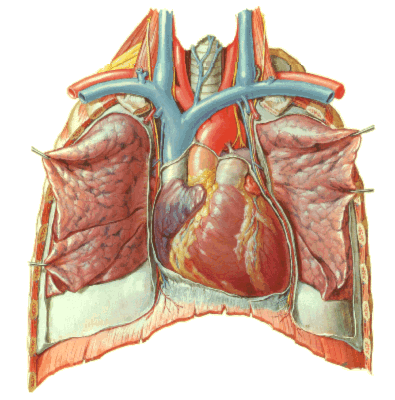 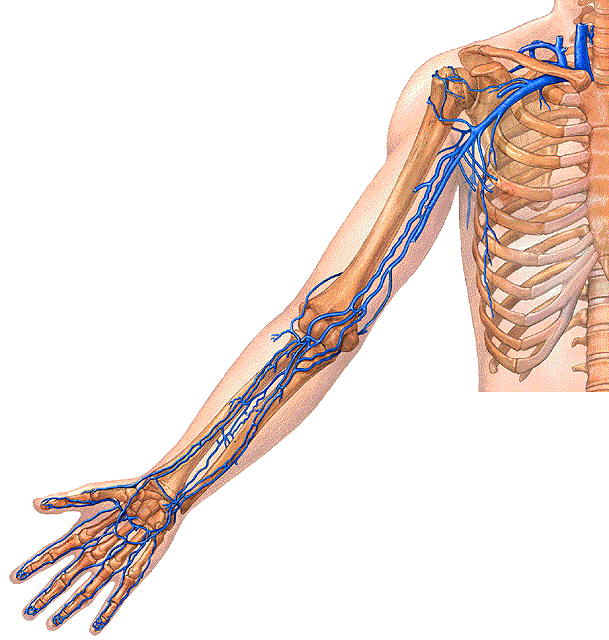 Arcos palmares venosos  superficial e profundo
Drenagem linfática do membro superior
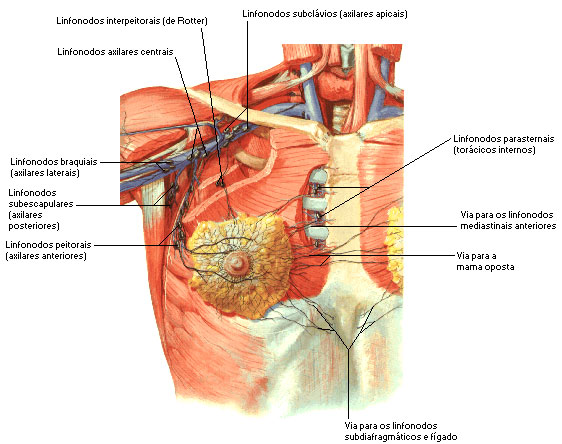 Plexos linfáticos digitais, da palma e do dorso da mão acompanham as vv. superficiais.


Alguns acompanham a v. basílica para linfonodos supratrocleares;
Para linfonodos axilares laterais.


Os vasos linfáticos profundos aos linfonodos axilares.
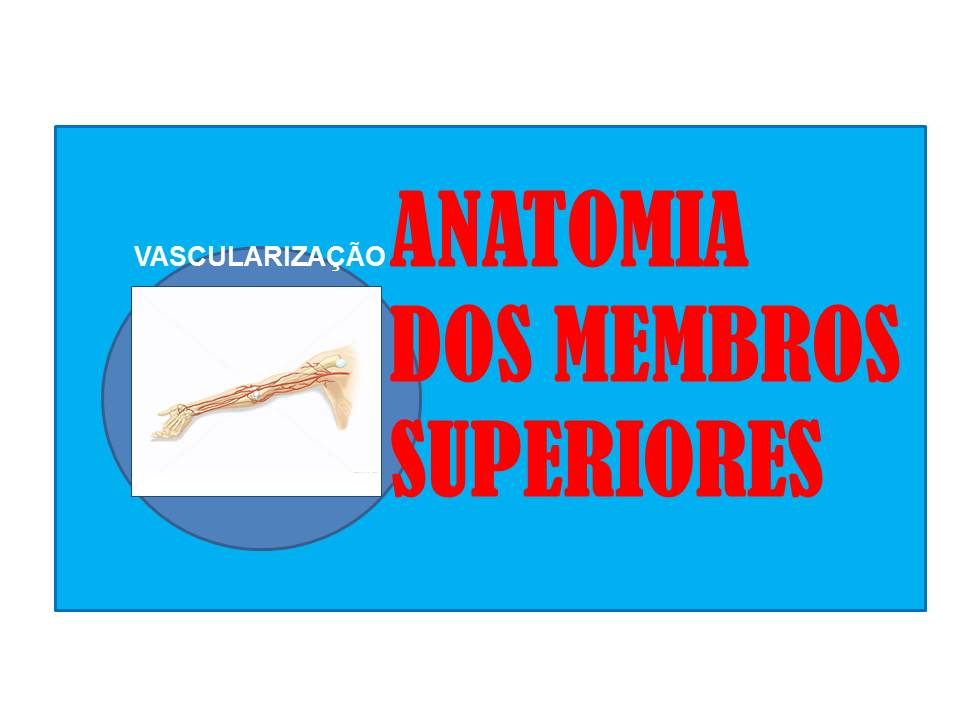 RESUMO
Drenagem venosa: superficial e profunda

 Drenagem linfática
REFERÊNCIAS BIBLIOGRÁFICAS
Aumüller, G. Anatomia. 1ª ed, Rio de Janeiro: Guanabara Koogan S.A., 2009.

Drake, R.L., Vogl, W., Mitchell, A.W.M. Gray׳s. Anatomia para estudantes. 
1ª ed. Rio de Janeiro: Elsevier Editora Ltda, 2005.

Gardner, Gray e O׳Rahilly. Anatomia. 
4ª ed, Rio de Janeiro: Guanabara Koogan S.A., 1978.

Gray׳s. Anatomia. A base anatômica da prática clínica. 40ª ed. Rio de Janeiro: Elsevier Editora Ltda, 2010.

Moore, K.L.; Dalley, A.F. Anatomia orientada para a clínica. 
6ª ed, Rio de Janeiro: Guanabara Koogan S.A., 2011.

Snell, R.S. Anatomia clínica para estudantes de medicina. 5ª ed, Rio de Janeiro: Guanabara Koogan S.A., 1999.